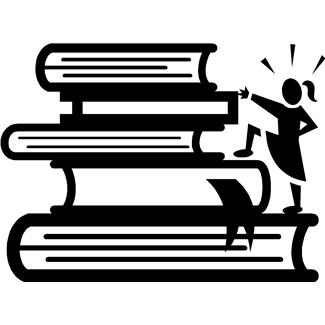 The First Semester: General Tips
from your English Department Advisors
Note
Introduction
Whether you are coming straight from high school or enrolling after years in the workforce, the first semester of college will pose some challenges. The purpose of this presentation is to help you anticipate some challenges, answer some common questions, and help you understand ways in which the pace of college is different from what you experienced in high school.
High School    vs     College
Students are assumed to be adults, answerable to themselves.
If you miss class, your grade may be affected.
There are a lot of buildings. It can be confusing at first.
Classes meet 3, 2 or only once a week.
 Most assignments are given in a syllabus at the beginning of the semester.
Professors expect you to read and process information on your own.
You must take responsibility for your own education.
Students are assumed to be minors, answerable to parents.
If you miss class, your parents find out and you get in trouble.
Classes are all in one or two buildings.
Most classes meet five days a week. 
 Assignments are usually given every day or maybe once a week.
Teachers will usually go over the reading with you point by point.
 Parents, teachers and others share responsibility for your education.
Take Responsibility
The most successful college students are those who know how to learn independently. 
They turn to professors and advisors for help, but they take responsibility for their own learning.
If you don’t have a lot of experience studying on your own, the time to start is now.
Seek support systems-study groups, the writing center- but don’t rely on others to do your thinking and planning for you.
How Much Studying is Enough?
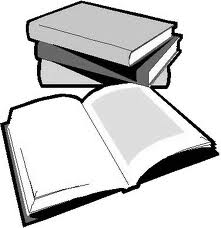 Don’t Fall Behind
Stay Focused
Attend classes regularly even when the instructor doesn’t take attendance.  
Don’t procrastinate on the reading or other assignments.
Don’t wait until the day before the deadline to begin a paper.
Don’t leave all your studying for the day before the exam.
This isn’t high school.
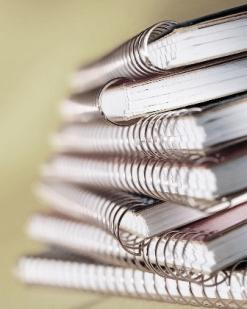 College after Years in the “Real World”
Don’t be afraid to ask questions
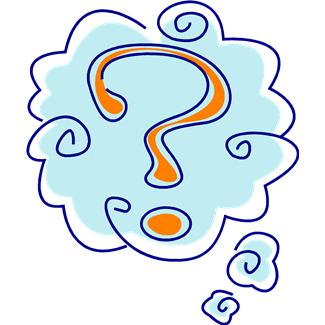 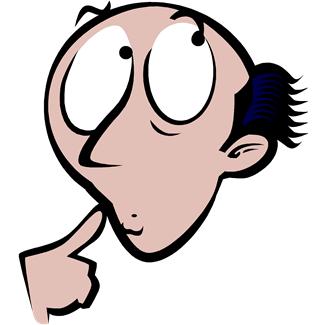 College and Your Job
Finding Time for College
Being a full-time student is a full-time job. 
If you have a demanding job, or if family or community obligations take a lot of your time, consider studying part-time.
If you can afford not to work (or to work only part-time) during your first year, try to do so, especially if you have other obligations.
Many students successfully work and attend school full-time (some of them even raise families while doing so) but it is not easy.
College and Parents
Your advisor is there to help.
Meet with your academic advisor at least once each semester.  
You will need your advisor’s advice before preregistration. 
Don’t wait until preregistration to make an appointment with your advisor. 
Consult your advisor during the semester, especially if you are doing poorly in a class and want to decide whether to drop the class or not.
Welcome to College
You’ll feel at home in no time.